Update and Recap – why, how and when
2020 to 2025 Strategy
FSC Values: delivering first hand experiences, providing opportunities for everyone, sustainability for the future, a caring attitude                                                     www.field-studies-council.org
This strategy aims to guide the FSC not only to a place of safety but to position the FSC, at this time of ‘climate crisis’, as a voice to be valued by many not just by a few.
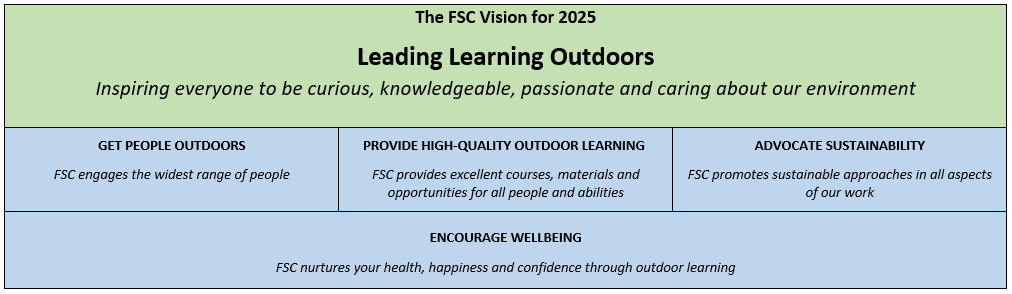 “Inspiring everyone to be curious, knowledgeable, passionate and caring about the environment by getting people outdoors, providing high quality learning, advocating sustainability whilst encouraging wellbeing”
THE VISION
Values
Delivering first- hand experiences. FSC uses the environment to inspire. Taking in its sights,
sounds and smells has the ability to motivate, deepen knowledge and broaden horizons.
Providing opportunities for everyone. FSC strives to provide opportunities for everyone
regardless of age, ability or background. Some of our proudest moments have arrived when
trying to help those that would not otherwise benefit from an FSC experience.
Sustainability for the future. A commitment to the environment is at the heart of everything
FSC does: how we run the charity, what people learn on our courses and through our
publications.
A caring attitude. From the way we treat our customers, our staff, the environments we
work in and the feel of our locations, FSC demonstrates a personal approach with great care
taken in everything we do.
Mission
‘creating outstanding opportunities that inspire everyone to engagewith and care for the environment’
Concept
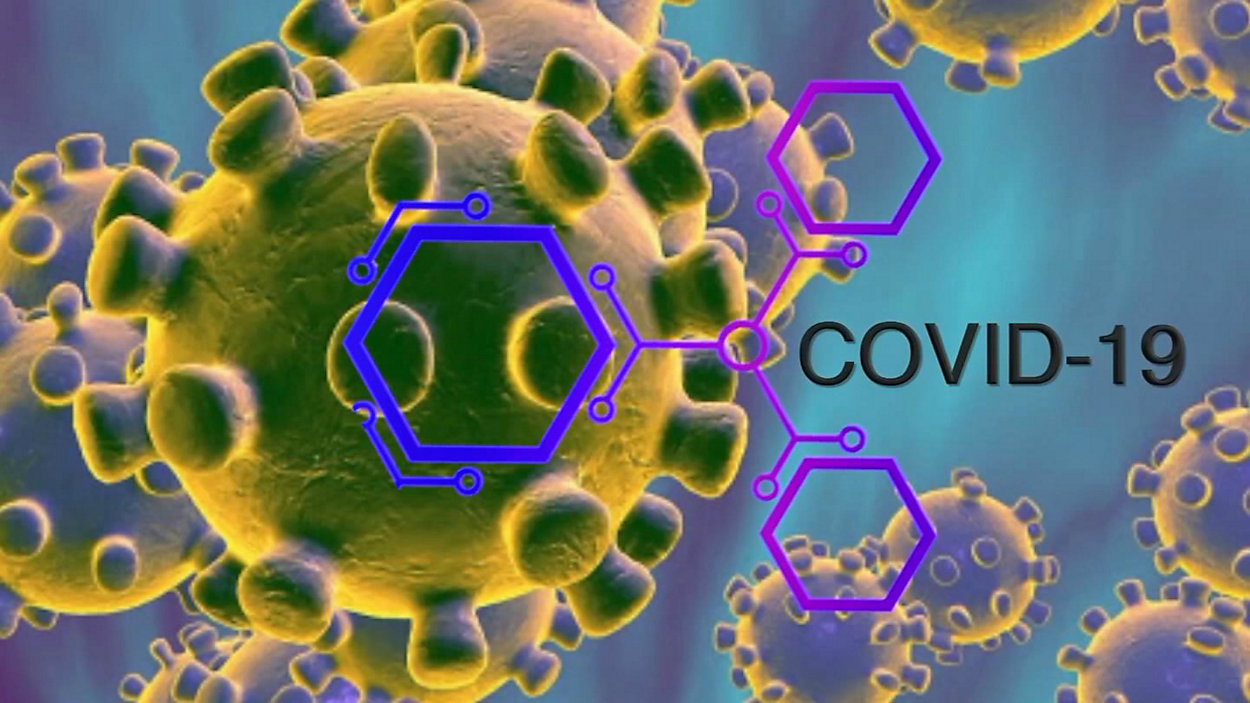 “creating outstanding opportunities that inspire everyone to engagewith and care for the environment”
This Photo by Unknown Author is licensed under CC BY
COVID IMPACT – TIME
Apr 20
Apr 21
Oct 21
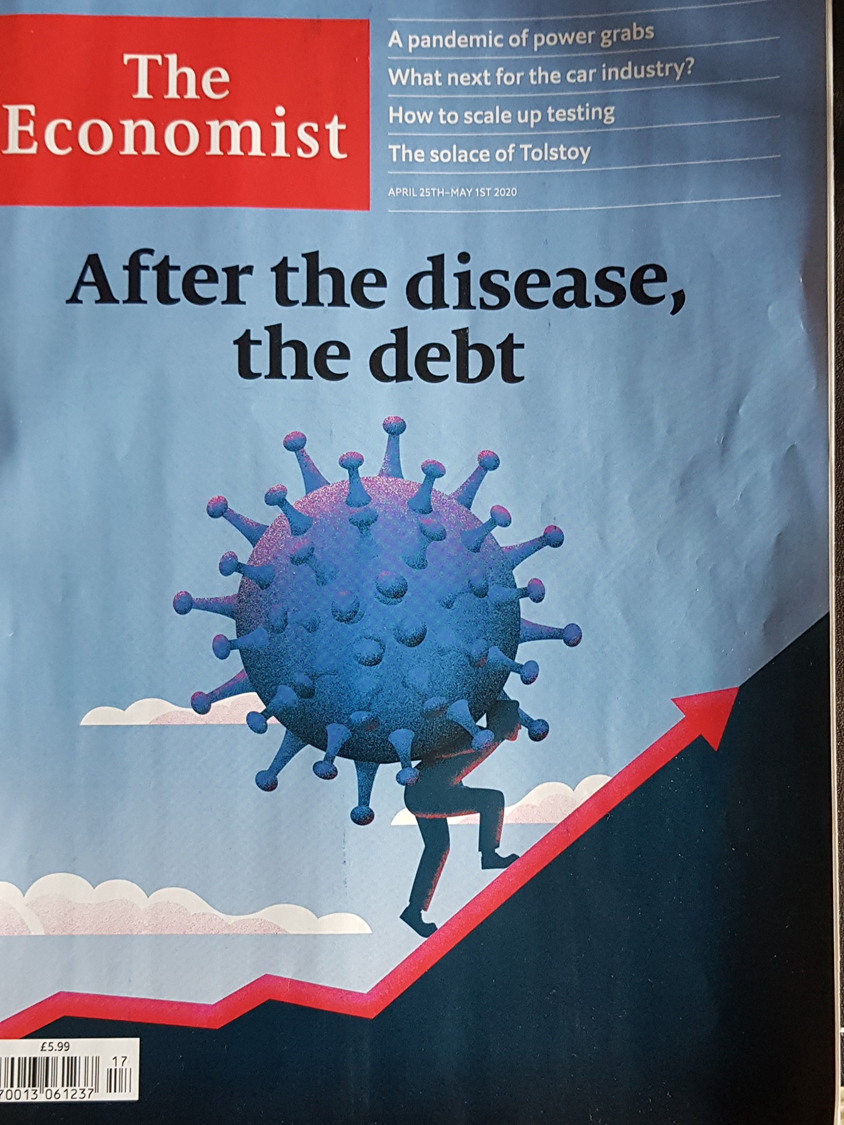 Pre - Vaccine
Post - Vaccine
Covid - Action Plan
The purpose of this planning is to ensure that the FSC can safeguard the charity’s assets to be able to operate successfully through the academic year 2021/22 in order to continue to deliver its charitable objectives and remain a going concern in the financial year 2022 and beyond.
Objectives
Secure sufficient funding through a blend of government backed schemes, traditional term borrowing and utilisation of overdraft facilities
Re-organise the FSC while supporting staff through the restructuring process and continuing to deliver products and services
Maintain FSC’s reputation with stakeholders
Maintain a safe working environment for staff and customers
Position the FSC to deliver sufficient surplus in financial year 2022 to begin to repay debt accrued through 2020/21
Guiding Principles
Plan and Prepare intelligently, based upon accurate and timely information
Retain control, lead and manage effectively and maintain the momentum of change
Review plans regularly and encourage rigorous challenge
Maintain accountability and effective governance
Communicate effectively with honesty and transparency
A phased approach to recovery
Apr 20
Apr 21
Oct 21
Phase 2
 Adapt to the constraints, exploit opportunities,  rebalance the offer

CONTROL
Phase 3

Renew the model, reinvigorate the offer, address the financial impact

SECURE THE FUTURE
Phase 1
Contain the damage, adjust to the environment and prepare for the future

PREPARE
Pre - Vaccine
Post - Vaccine
Strategic Planning  Team 2
We must draw upon all available sources to develop a robust plan for agreement on 3 December.  The plan must be realistic, be based upon rigorous and evidenced analysis and with enough inherent flexibility to get us safely to December 21.
The strategic Risk register must be reviewed
All assumptions, facts and risks must be reviewed at the beginning of the process and agreed by the F&A on 7 Oct
Planning must draw upon information from the Covid OPT, the Consultation, the CPB and any other valid sources
     The plan is the responsibility of the SLT
      The planning imperative at all times is to maintain the FSC’s going concern status through to Dec 2021
       The plan must be signed off by the Board on 3 December 2020 and will be reviewed  quarterly through 2021
      Point of reference Business Plan 20/21 paper agreed by the Board 2 July 2020
      Create a clear audit trail to the strategic decision making process
Critical Planning Events/ Decision Points
30 Sep SLT
Ops Input
Ops Input
Ops Input
7 Oct F&A
28 Oct SLT
17 Nov ARM
19 Nov SLT
Ops Input
Board 3 Dec
12 Nov F&A
Ops Input
Key assumptions in July plan
Total income assumptions
Cash impact
Opening cash Jan 2020 :		£3.0M
Opening debt Jan 2020:			£700k (old loan)

New Debt during 2020:
Fund capital works (Feb 2020)	:	£2.2M (also repays existing loan)
CBILS:					£2.5M
Self help (sell investments)		£1.5M
Overdraft facility:				£1.0M
Cash Impact
Cash balance end Dec 2021:			£779k overdrawn

Exceed £1.0M overdraft limit:			March 2021
.							Jan & Feb 2022

By the end of 2021, FSC will be £9.3M worse off in cash terms
Questions?